TOXO-TAX
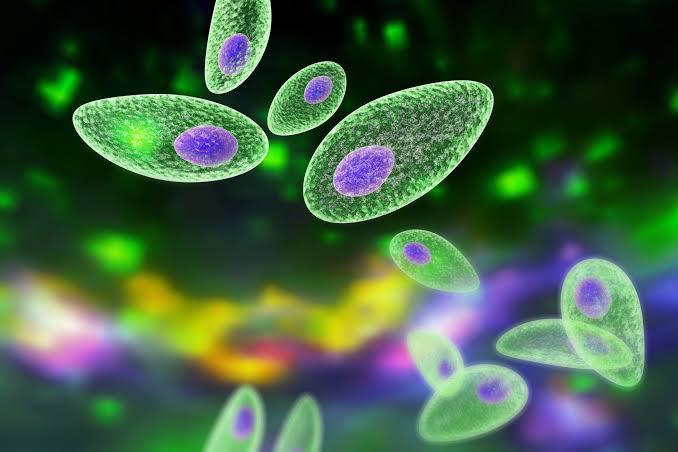 FIRST MEDICAL UNIT

CHIEF - PROF.DR.M.NATARAJAN M.D
ASSISTANTS
DR.PALANIKUMARAN M.D
DR.VASANTHA KALYANI M.D, DCP
DR.SURESH KUMAR M.D
A 53 year old male presented in a state of altered sensorium to our GH

H/O inappropriate behaviour +    *3weeks
H/O unresponsiveness to verbal commands and touch sensation 
   *3 weeks                                             

No h/o seizures
No h/o loss of consciousness
No h/o weakness of limbs
No h/o fever
No h/o accidental fall
No h/o vomiting/loose stools
CASE SCENARIO
A K/C/O T2DM *4 yrs on T.Metformin 500mg 1 BID

Not a K/C/O  SHTN/CVA/Seizure disorder

Pt.is an occasional alcoholic & smoker
Past history
Pt  awake,
         Not obeying commands
         Afebrile 
Vitals
         BP-110/80 mm Hg
         PR-86/min
         SpO2-96% in RA
On admission
CVS- S1S2 + ,No murmur, no carotid bruit
RS- Bilateral air entry+ , no added sounds
P/A- soft, BS+
S/E
Pt. awake
Not obeying commands
B/L pupils 2.5mm ERTL
Tone - hypertonia in all 4 limbs
Power couldn’t be elicited
Reflexes 1+ in all 4 limbs
B/L plantar flexor
Cerebellar signs & sensory system couldn’t be elicited
No meningeal signs
No muscle wasting/hypertrophy
S/E of CNS
INVESTIGATIONS
NCCT BRAIN
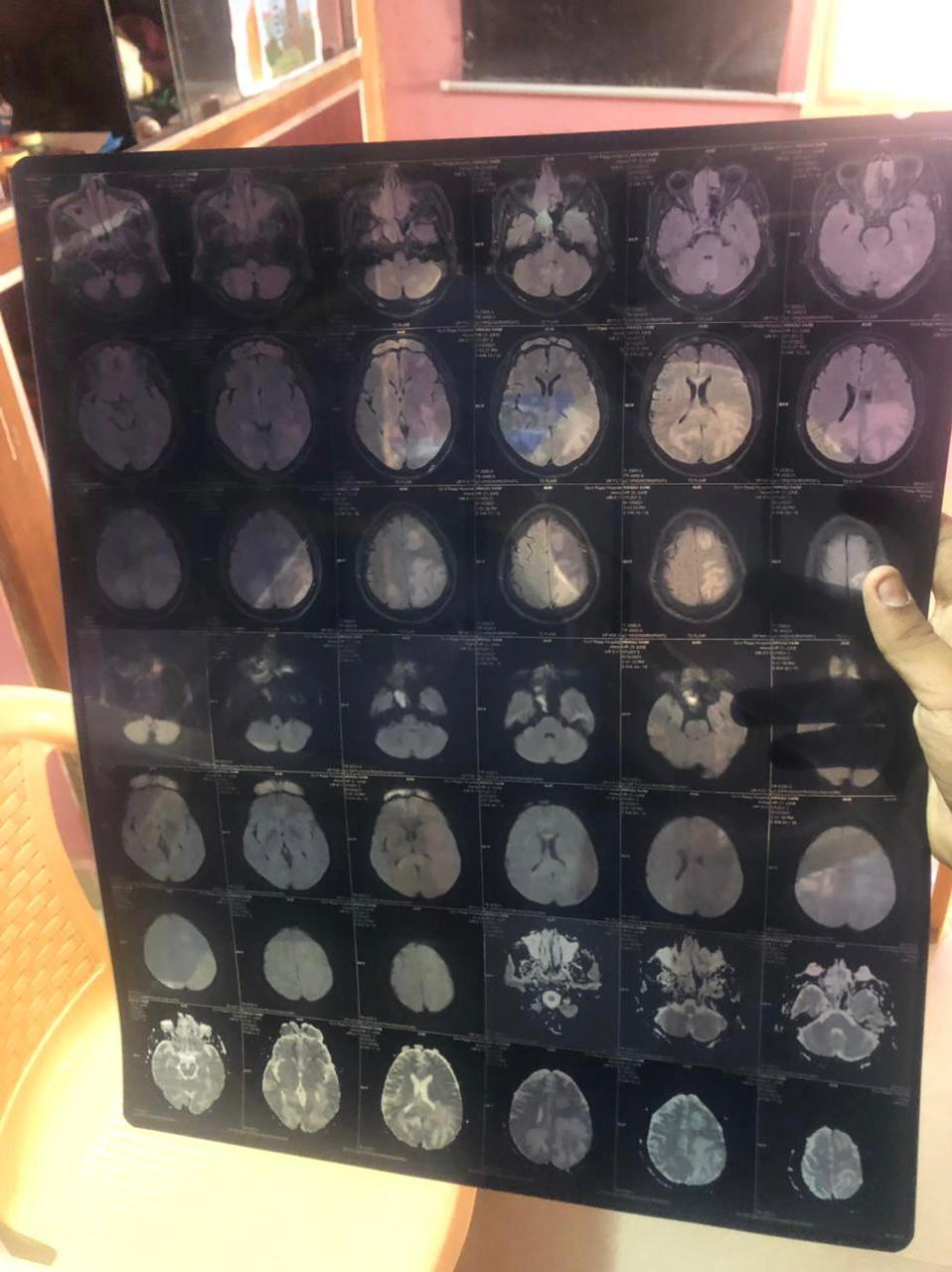 MRI BRAIN
CSF ANALYSIS
SPUTUM AFB – Negative
SPUTUM TRUNAAT – MTB not detected
CT CHEST – No e/o PTB
CSF ADA – 16 U/L




Pt.was started on ATT
ART withheld for 2 weeks
HbSAg  & Anti-HCV – Negative
VCTC - REACTIVE

CD4 cell count – 47 cells/mm3
VIRAL MARKERS
RPR – Negative
TSH – 0.78 U/L
Fundus examination – no E/O chorioretinitis/choroid tubercles/retinopathy
NEUROLOGY
Impression – PLHA/central toxoplasmosis
Adv – Inj.dexa 8mg iv tds
           T.pyrimethamine + T.sulfadiazine q6h

OPHTHALMOLOGY
Impression – External framework Normal
                      Fundus & media – Clear
                                                      no e/o chorioretinitis
OPINIONS
IgG Toxoplasma
TOXOPLASMA
TUBERCULOMA
Multiple ring enhancing lesions

CD4 < 100 cells/mm3

Dx- MRI + CNS PCR/TOXO IgG
Multiple ring enhancing lesions with granulomatosis

CD4 cells > 100mm3

Dx- sputum afb/cbnaat + CT chest
PRIMARY CNS LYMPHOMA
BRAIN ABSCESS
PML
FUNGAL INFECTION
DDx
Inj.Dexa 8mg iv tds
Inj.HA 6 units sc tds
ATT
TMP-SMX 960mg (480mg DS tablet)
T.Azithromycin 1200mg/wk
T.Fluconazole 150mg 1 OD
Pyrimethamine + sulfadizine  + leucovorin
TREATMENT
THANK YOU..